Comunicação, cultura e complexidade
Prof. Dr. Vinicius Romanini
Escola de Comunicações e Artes
Universidade de São Paulo
Pont du Gard, Nîmes, França(Aqueduto romano do século I d.C)
Foto: Benh Lieu Song
"Marco Polo descreve uma ponte, pedra por pedra.
– Mas qual é a pedra que sustenta a ponte? —pergunta Kublai Khan.
– A ponte não é sustentada por esta ou aquela pedra —responde Marco—, mas pela curva do arco que estas formam.
Kublai Khan permanece em silêncio, refletindo. Depois acrescenta:
– Por que falar em pedras? Só o arco me interessa.
Polo responde:
– Sem pedras, o arco não existe.”

(Italo Calvino, em “As Cidades Invisíveis”)
Charles-Auguste Questel
[Speaker Notes: Consistência, Leveza, Rapidez, Exatidão, Visibilidade e Multiplicidade (Seis Propostas para o Próximo Milênio)]
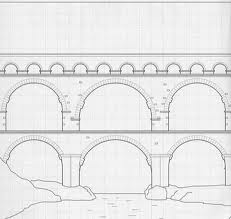 F l u x o  d a  v i d a
M o d e l o s
T e o r i a s
P a r a d i g m a s
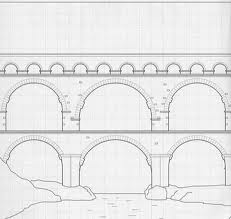 Positivismo ao Novo Paradigma
Idade Média ao Renascimento
Renascimento ao Positivismo
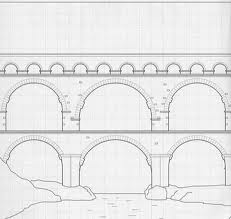 Positivismo
Novo Paradigma
Mecanicismo
Sistemismo
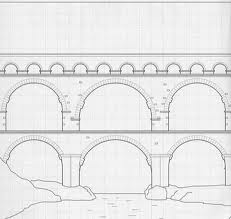 Positivismo
Novo Paradigma
Linearidade
Relações em redes
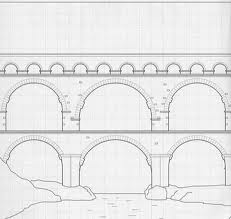 Positivismo
Novo Paradigma
Solidez, posse material
Fluidez, acessibilidade
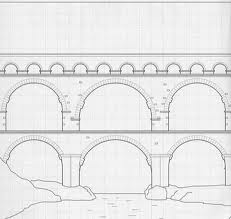 Positivismo
Novo Paradigma
Ordem e Progresso
Auto-organização e Emergência
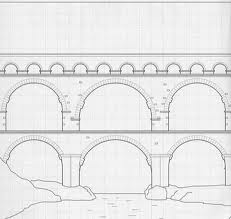 Positivismo
Novo Paradigma
Objetividade e Neutralidade
Subjetividade e Observação participativa
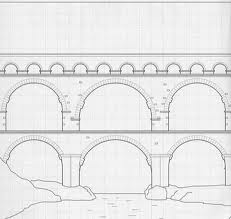 Positivismo
Novo Paradigma
Determinismo e previsibilidade
Indeterminismo e imprevisibilidade
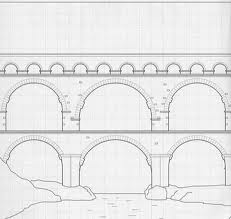 Positivismo
Novo Paradigma
Ênfase no descritivo
Ênfase no criativo
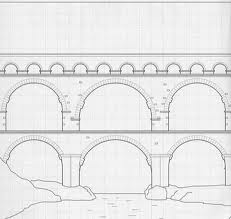 Positivismo
Novo Paradigma
Princípios da Identidade e da
Não-contradição
Identidades fugidias e convivência entre diferentes (regiões de intervalo)
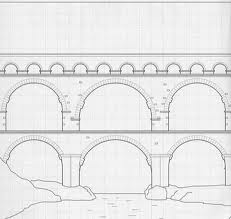 Positivismo
Novo Paradigma
Busca do simples, do claro e do distinto
Convivência com o complexo, o nebuloso e o confuso
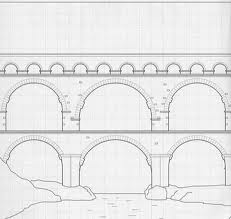 Positivismo
Novo Paradigma
Técnica, economia, Eficiência na produção 
e transmissão de dados
Saberes, novas cadeias de valores, reencontro com a afetividade
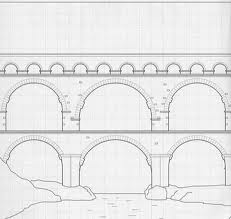 Positivismo
Novo Paradigma
Disciplinaridade, epistemologia regionais, especializações
Multi e trans-disciplinaridades, epistemologias complexas
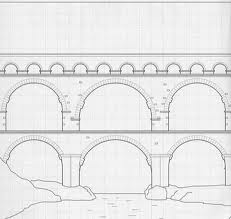 Positivismo
Novo Paradigma
Lógicas dedutivas e indutivas: análise e generalização
Lógicas da experiência: percepção, representação e interpretação
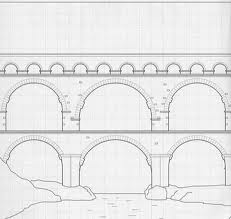 Positivismo
Novo Paradigma
Globalização, massificação e Individualismo
Co-habitações, multiculturalismos e comunitarismo
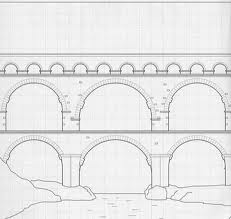 Positivismo
Novo Paradigma
Informação matemática (discreta e binária)
Produção de Semioses (contínuas e qualitativas)
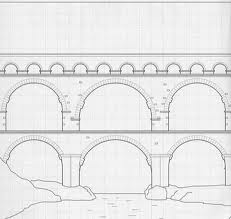 Positivismo
Novo Paradigma
Separação entre a natureza e a cultura
Semiosfera como reino das significações que une natureza e cultura
A comunicação complexa
A realidade do virtual (... e a falácia da mera existência)
Nós não criamos, mas participamos do significado que se desenvolve na realidade.
O significado é um condicional futuro.
O significado pertence à semiosfera, e não a nós. 
A experiência estética fundamenta a ética e a lógica. 
A percepção fundamenta a experiência estética. 
A comunicação precisa de enraizamento na experiência (espaço/tempo) e de propósitos (sonhos, metáforas vivas). 
A comunicação se desenvolve melhor em comunidades diversas, abertas e generosas.
Obrigado!
viniroma@gmail.com
www.minutesemeiotic.org
www.semeiosis.com.br